PENCAPAIAN PELAN STRATEGIK JKR 
(TEMA 1) 
BAGI TAHUN 2017
KANDUNGAN 
Persembahan Slaid
Pengenalan Ringkas Pelan Strategik JKR
Scorecard KPKR (Tema 1)
Proses Pelaporan
Laporan Pencapaian 2017
Hasil Semakan Semula
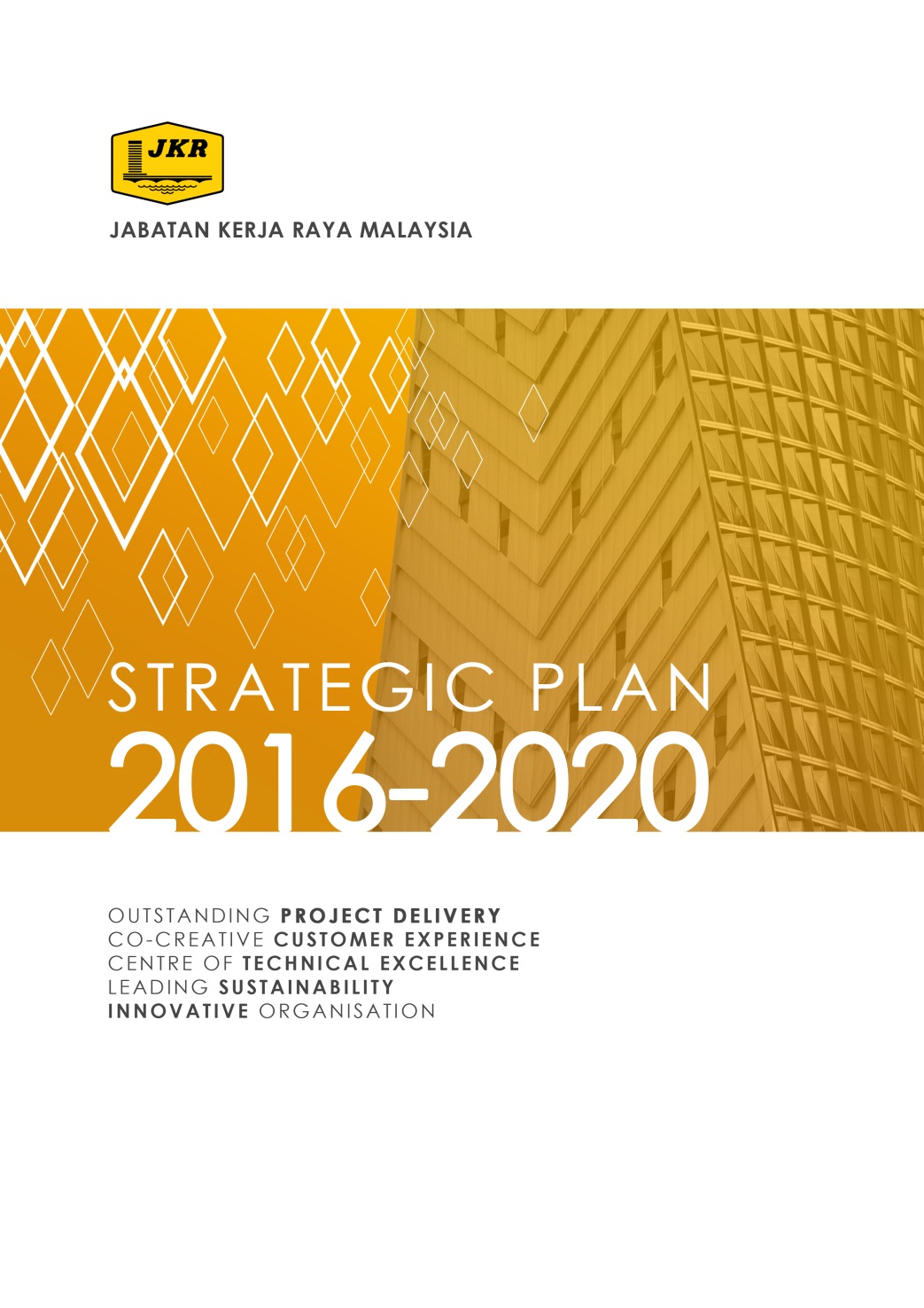 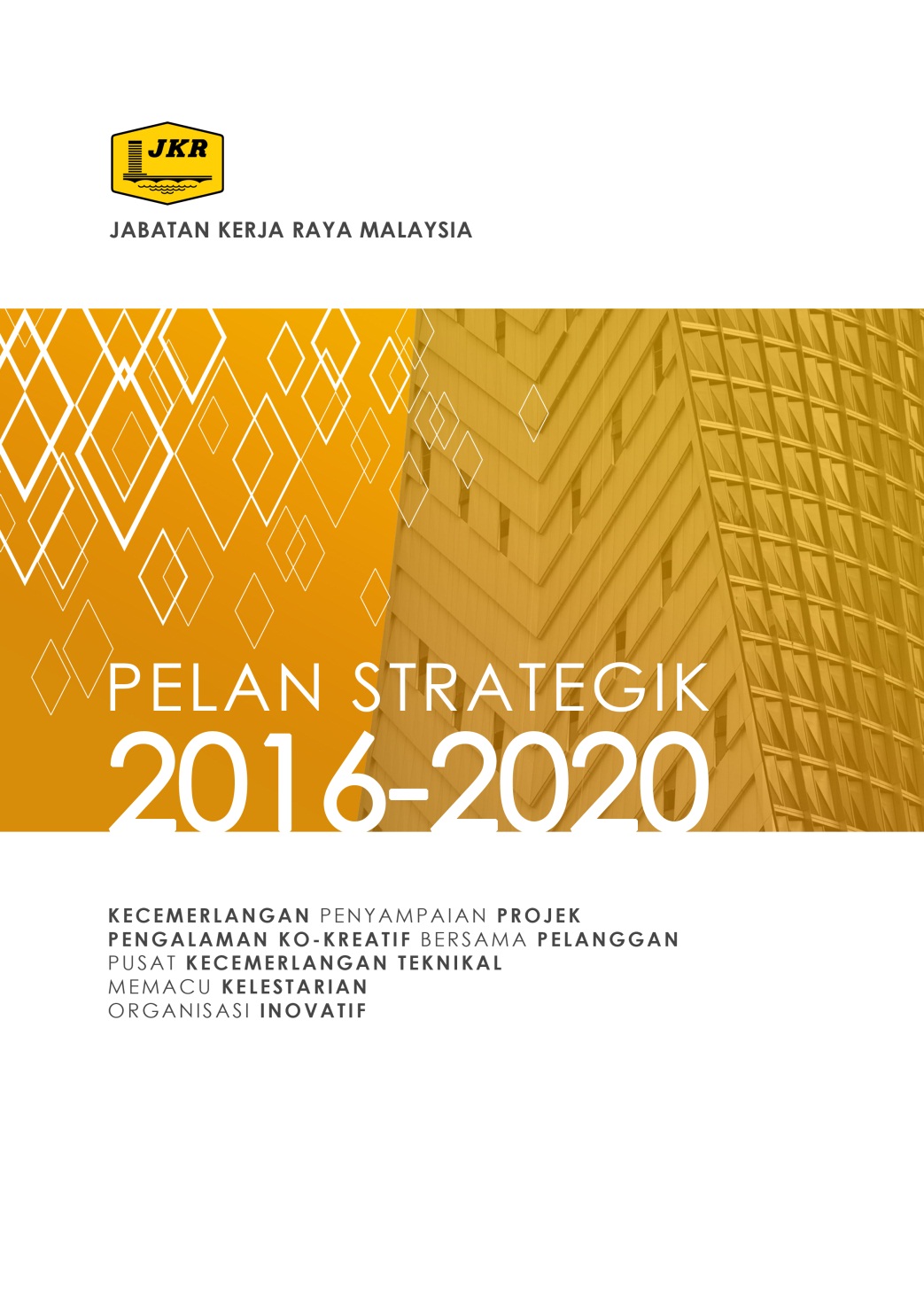 TEMA STRATEGIK
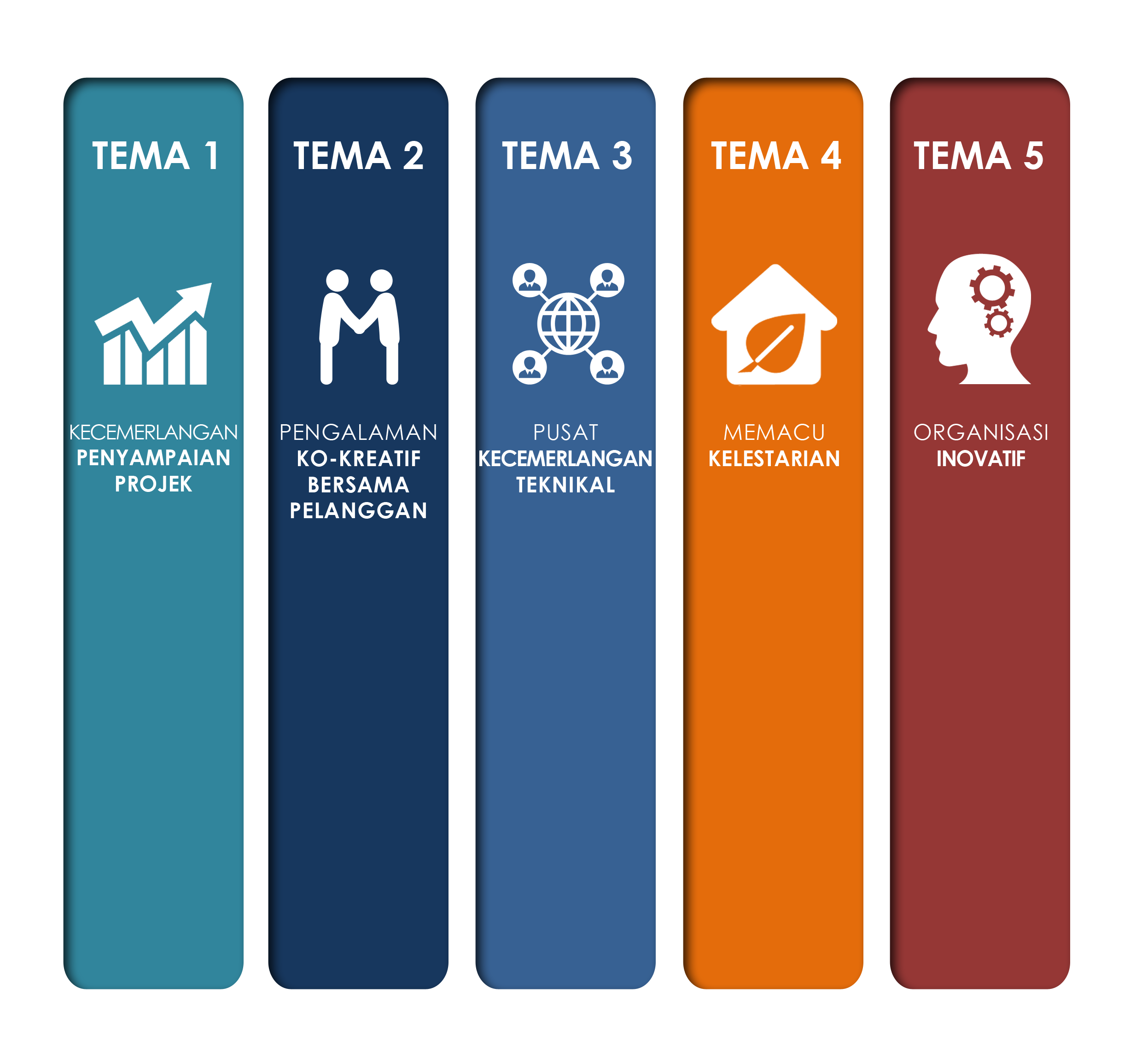 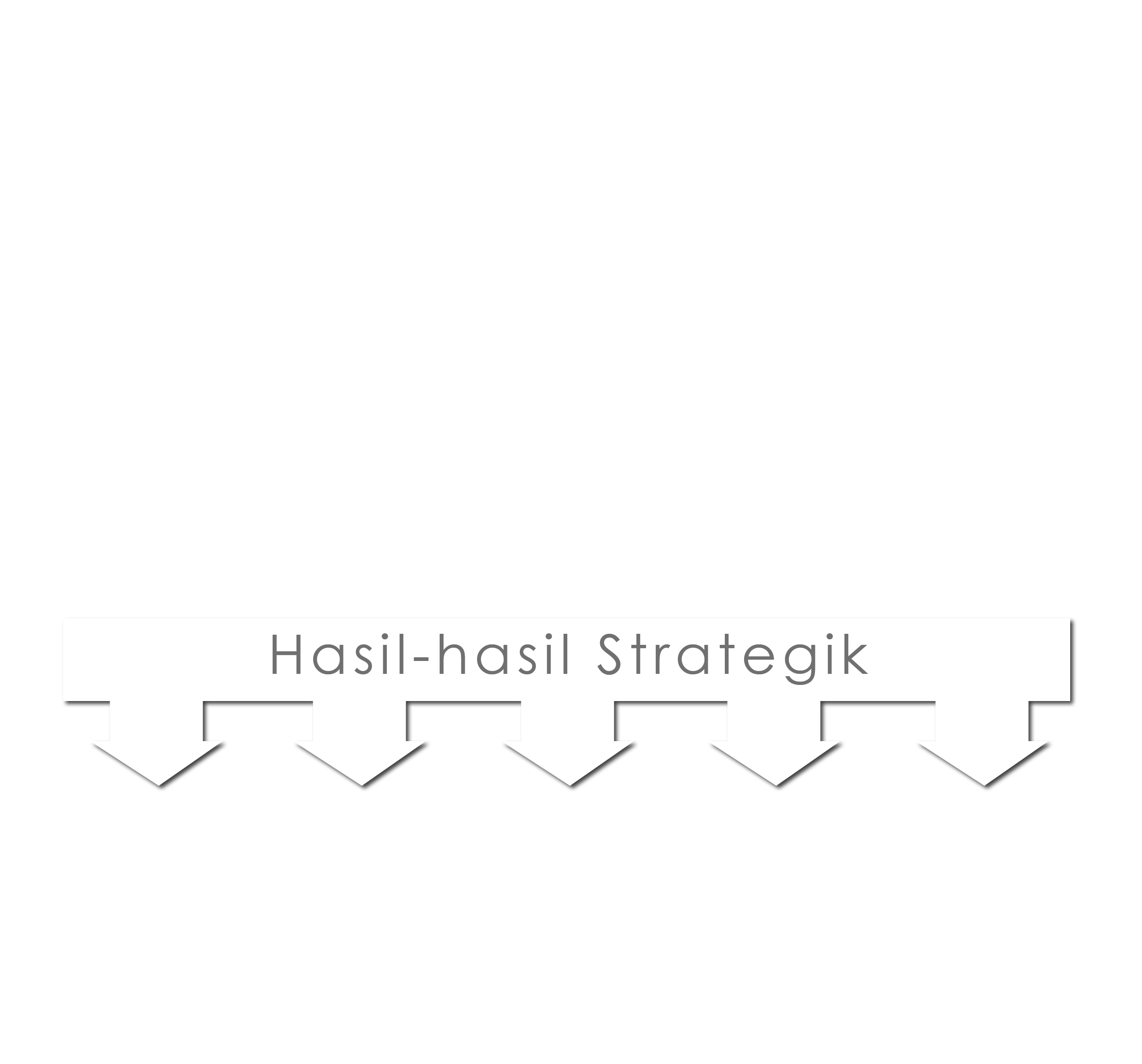 KECEMERLANGAN PELAKSANAAN PROJEK
PELANGGAN
YANG AMAT
BERPUASHATI
JKR SEBAGAI
PUSAT RUJUKAN
TEKNIKAL
KELESTARIAN
INFRASTRUKTUR
SOLUSI
INOVATIF
TEMA STRATEGIK
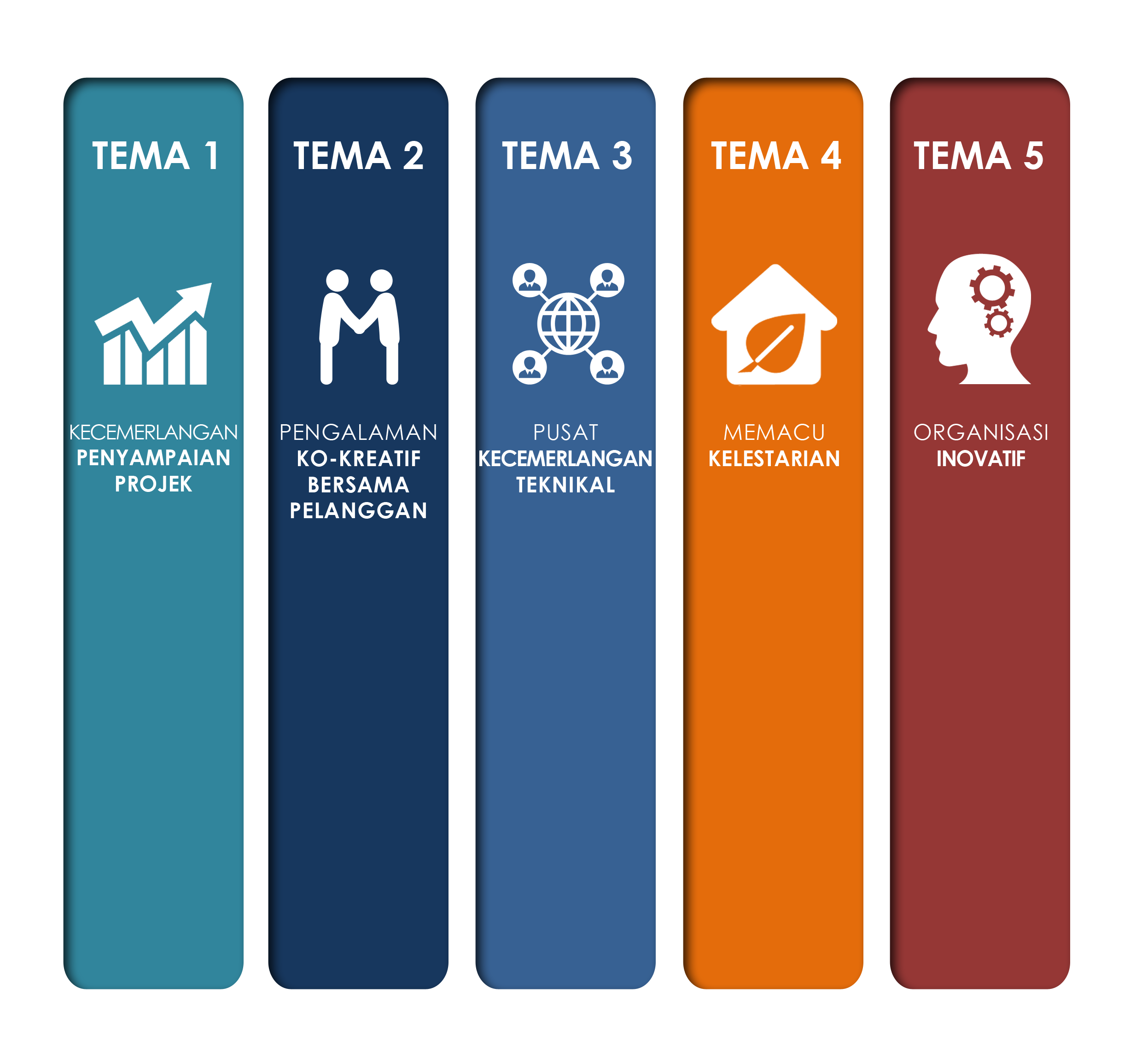 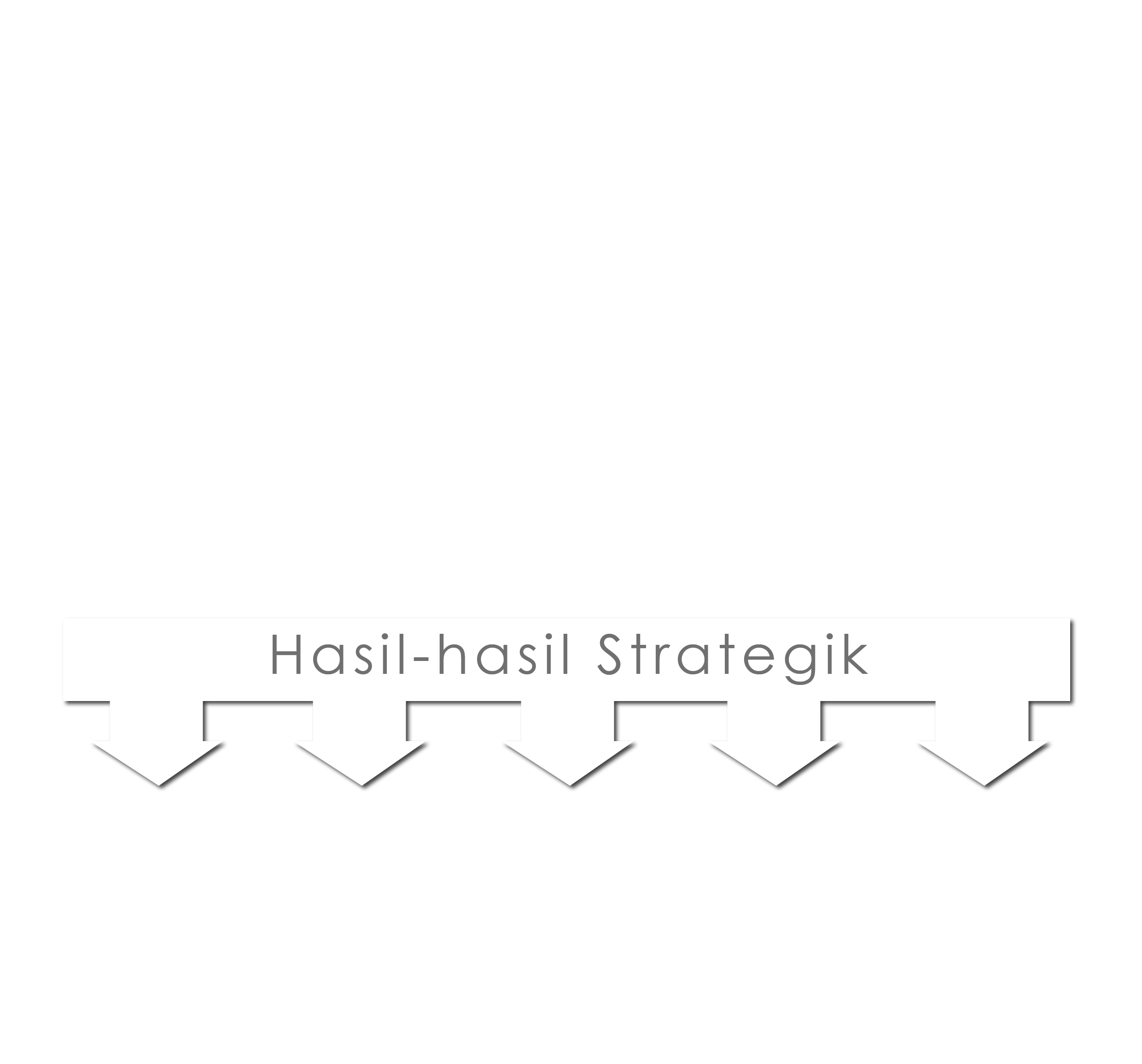 PENERAJU TEMA
KECEMERLANGAN PELAKSANAAN PROJEK
PELANGGAN
YANG AMAT
BERPUASHATI
JKR SEBAGAI
PUSAT RUJUKAN
TEKNIKAL
KELESTARIAN
INFRASTRUKTUR
SOLUSI
INOVATIF
CKBA1
CA
CKE
CPAB
CKAS
TEMA 1: Kecemerlangan Penyampaian Projek
Objektif Strategik
T 1.1
Kecemerlangan Pelaksanaan Projek
Customer
T 1.2
Menambahbaik Persekitaran Pengurusan Projek
Internal Process
Learning & Growth
T 1.3
Membentuk Kompetensi Pengurusan Projek
7
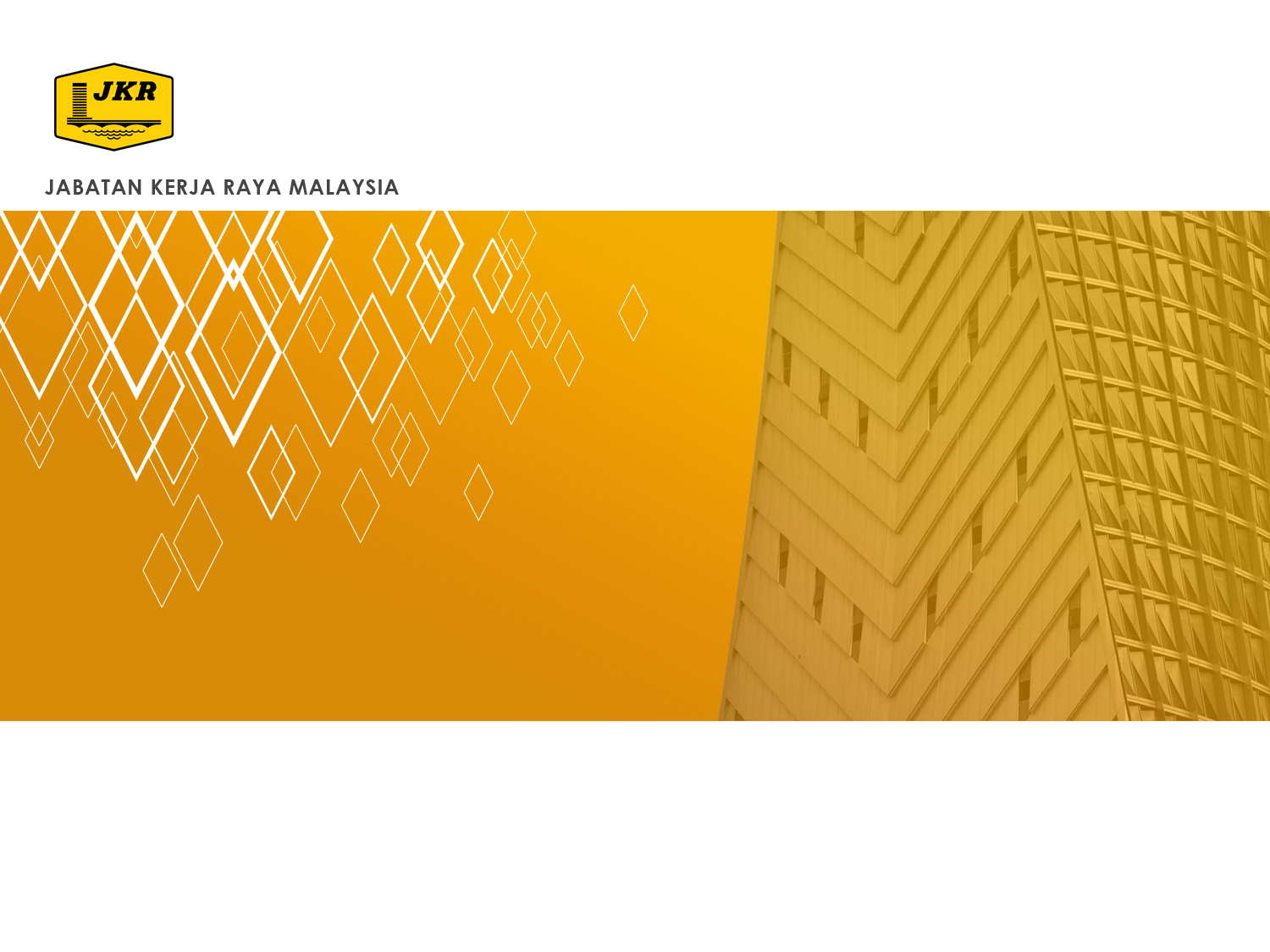 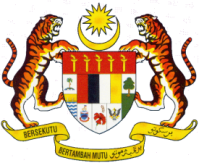 SCORECARD KPKR
Theme 1 : Outstanding Project Delivery - KPKR
Strategic Objectives
T 1.1
Excellent Project Execution
Customer
T 1.2
Enhance PM Environment
Internal Process
T 1.3
Develop PM Competency
Learning & Growth
9
Theme 1 : Outstanding Project Delivery - KPKR
Strategic Objectives
T 1.1
Excellent Project Execution
Customer
T 1.2
Enhance PM Environment
Internal Process
T 1.3
Develop PM Competency
Learning & Growth
10
Theme 1 : Outstanding Project Delivery - KPKR
Strategic Objectives
T 1.1
Excellent Project Execution
Customer
T 1.2
Enhance PM Environment
Internal Process
T 1.3
Develop PM Competency
Learning & Growth
11
PROSES PELAPORAN
LAPORAN PENCAPAIAN BAGI TAHUN 2017
- PENGURUSAN- SEKTOR INFRA- SEKTOR BANGUNAN- SEKTOR PAKAR- NEGERI / WILAYAH- Customer satisfaction index
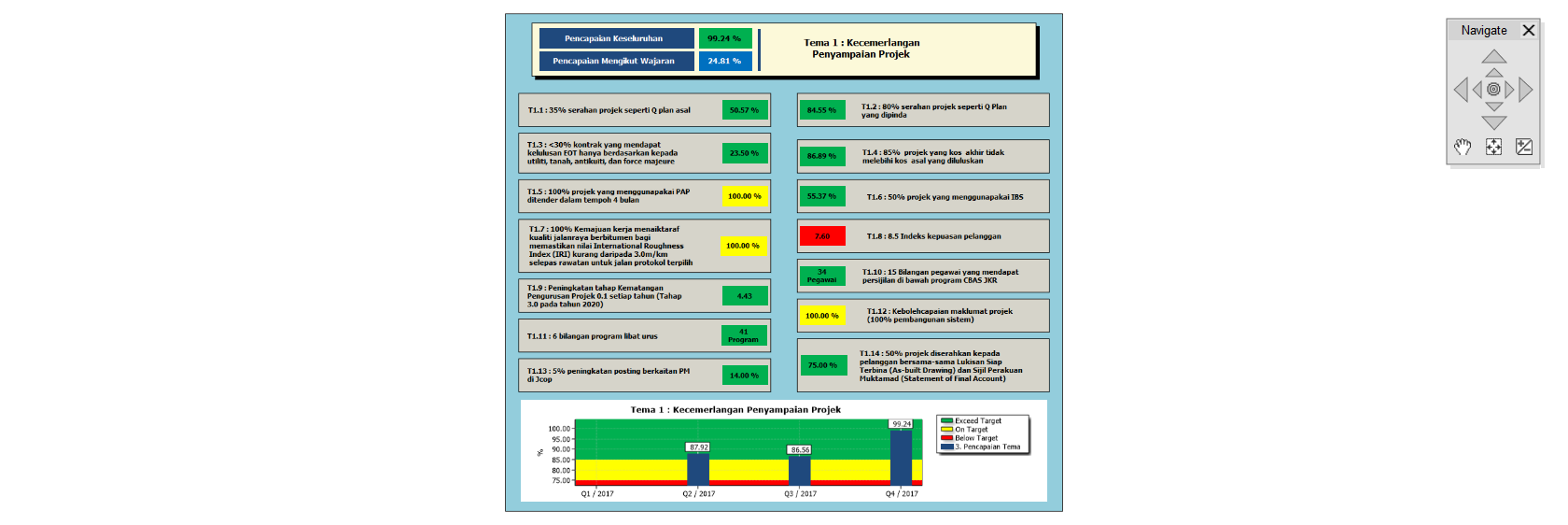 HASIL SEMAKAN SEMULA
HASIL SEMAKAN SEMULA
HASIL SEMAKAN SEMULA
Urusetia bagi Tema 1 mengucapkan terima kasih di atas kerjasama yang diberi oleh PO Cawangan/Negeri serta Pegawai Prestasi dalam menyediakan laporan pencapaian
Mohon Maaf Atas Kesilapan Dan Kekurangan Kami
Sekian, Terima kasih
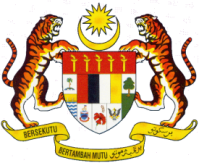 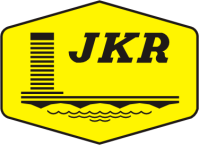